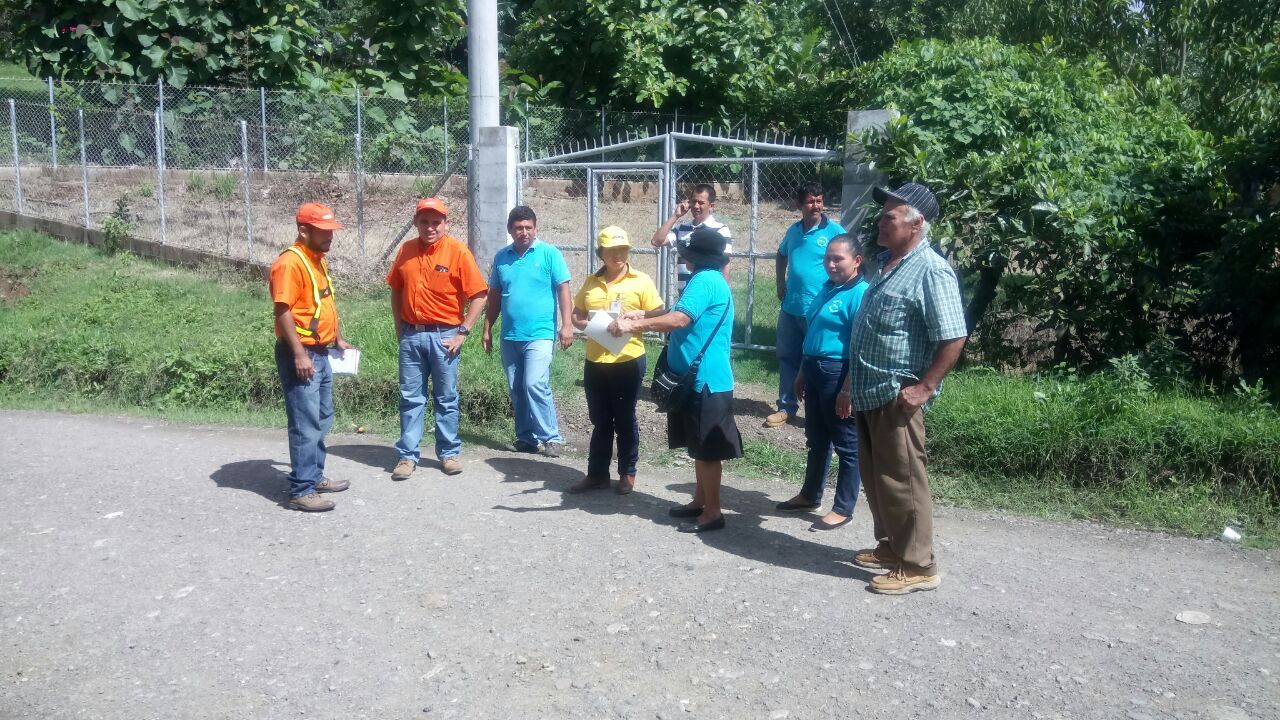 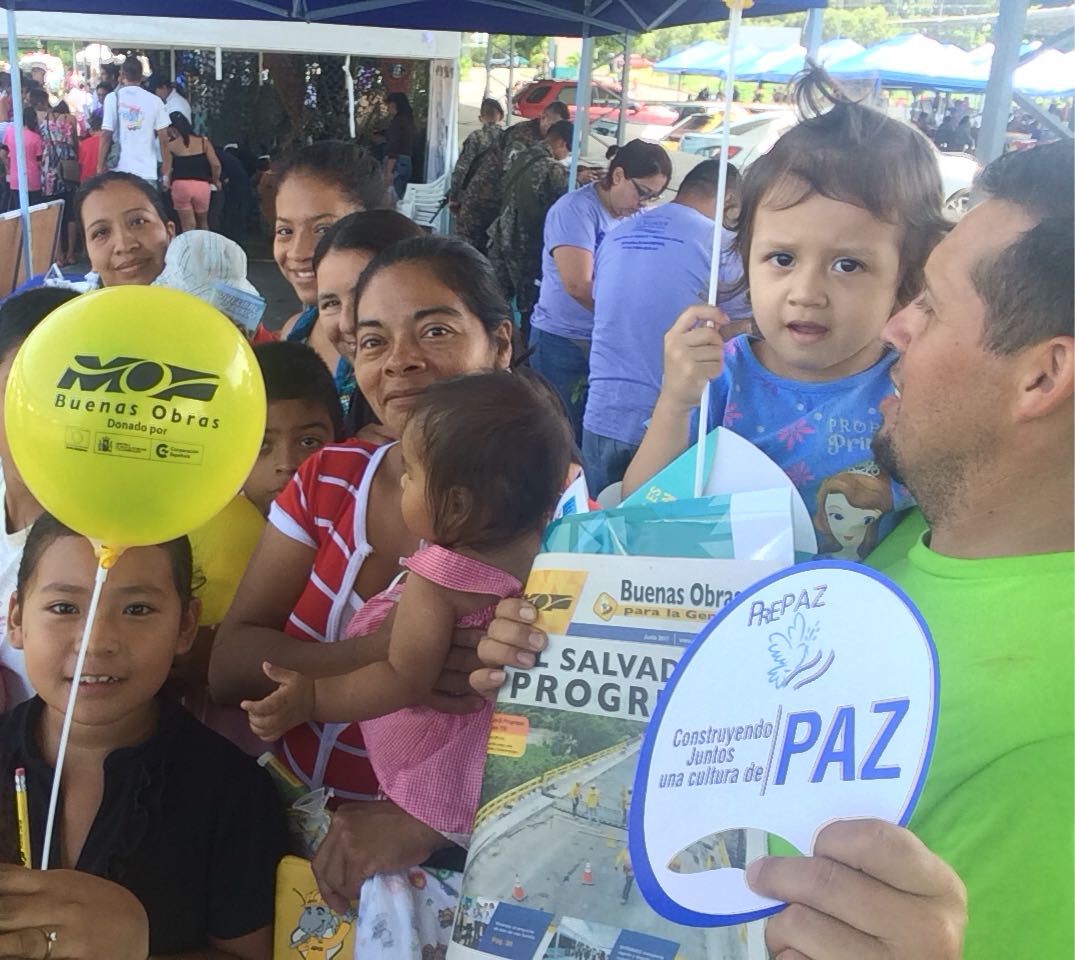 Informe de Mecanismos de Participación Ciudadana
Desarrollados en el tercer trimestre de 2017
Teléfono Abierto
Atenciones en el territorio
Atenciones en las oficinas del VMOP
Visitas Técnicas
Visitas Sociales (diagnósticos)
Audiencias
Asambleas Comunitarias
Mesas Técnicas Ciudadanas
Eventos de Rendiciones de Cuentas
Rendiciones de cuenta en entregas de obras
Participación en reuniones de Gabinetes Departamentales
Participación en Gabinetes Móviles
Participación en Festivales del Buen Vivir y Gobernando con la Gente
Acciones de acompañamiento al PES
Asambleas Ciudadanas